Validation Criteria of
China Customs’
AEO Program
September, 2023
OUTLINE
Overview of China's AEO Program
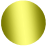 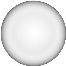 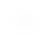 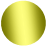 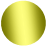 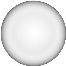 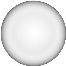 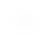 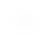 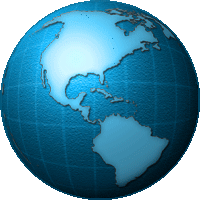 Validation Criteria
AEO Facilitations
Overview of the development of China’s AEO program
Nov 2021
May 2018
Dec 2014
April 2008
Jun 2012
AEO program (“IMECM”) launched
AEO Program 
(MCME)launched.
AEO program (“MECM”) launched
First MRA signed
Newest AEO program (“MCM”) launched
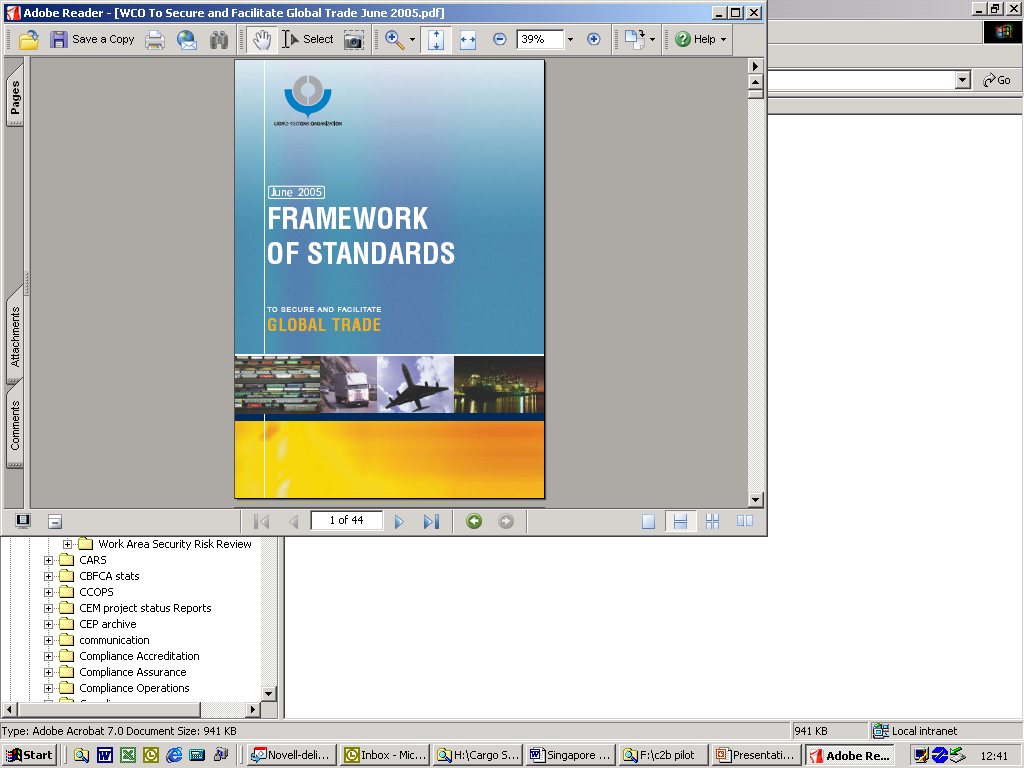 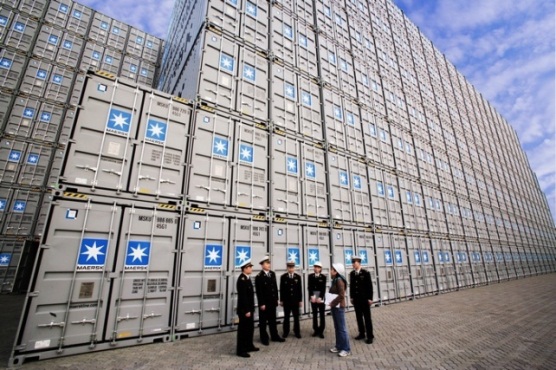 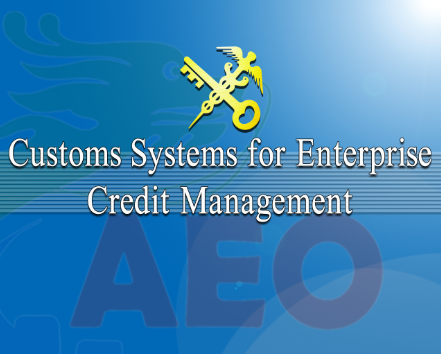 Validation Criteria and Status
Internal Control
Financial Status
Compliance
Trade Security
AEO
Facilitations
Regular  Management
Strict Supervision and Control
1
2
3
Discredit Enterprise
(DE)
Other Enterprise
Advance Certified Enterprise (ACE)
Validation Criteria
The Measures for Credit Management of Enterprise Registered and Filed with the General Administration of Customs of the People’s Republic of China(Decree No.251, 2021, GACC)
Customs Criteria of Advanced Certified Enterprises(Bulletin No.106, 2022,GACC)
“1+1”= General Criteria+ Specific Criteria
-Processing trade and bonded import and export business
                 -Health and quarantine business
                 -Animal and plant quarantine business
Specific
Criteria
-Food import and export business
- Inspection of import and export commodities
Validation Criteria
-Customs brokers
-Inward and outward express business
-Logistics transport business
-Cross-border e-commerce platform business
-Comprehensive foreign trade service business
Specific
Criteria
Validation Procedure
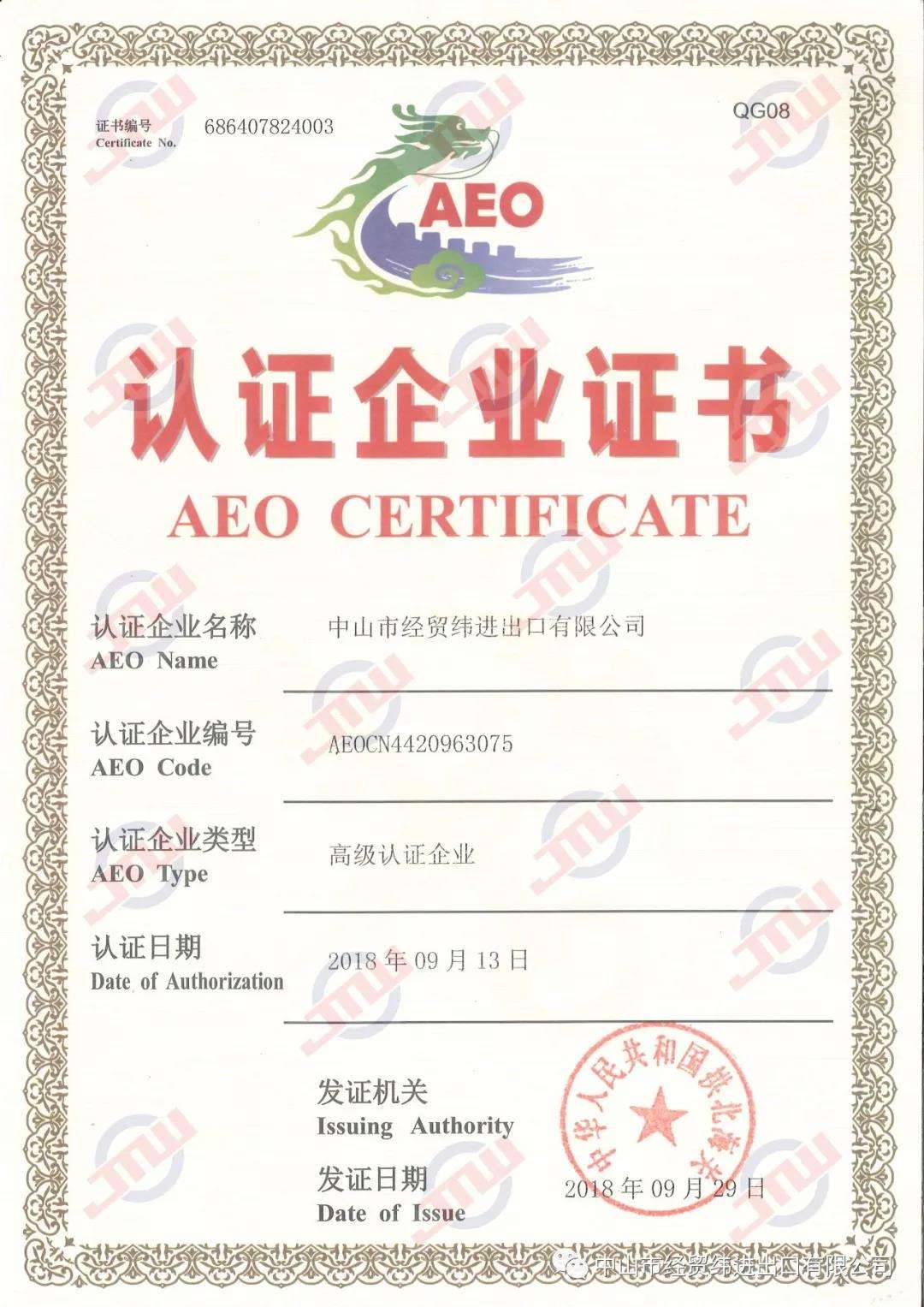 Conclusion
On-site validation
Documentary Review
Submit application to customs
Passed:Certificate for Certified Enterprise 
Failed: Decision of Objection for Certification
90 Days
Additional 30 days in special circumstances
Internal Control
Communication and Cooperation Between Customs and Enterprises
}
Import/Export Documents
Internal 
Control
IT System
Internal Audit and Improvement
Totally includes 4 items and 12 sub-items
Financial Status
}
Relevant proof of financial status
Audit report/Balance sheet
Financial Status
Asset-liability ratio
No circumstance where the asset-liability ratio exceeds 95% for five (5) consecutive years
Compliance
Compliance with Laws and Regulations
}
Record of Import and Export
Compliance
Tax Payment
Customs Management Requirements
External Credit
Totally includes 5 items and 16 sub-items
Trade Security
Premises Security
}
Personnel Security
Cargo and Goods Security
Trade Security
Security of Means of Transport
Security of Business Partner
Customs Operations and Trade Security Training
Totally includes 6 items and 32 sub-items
Conditions for passing authorization
}
1
All the items are met without “no”
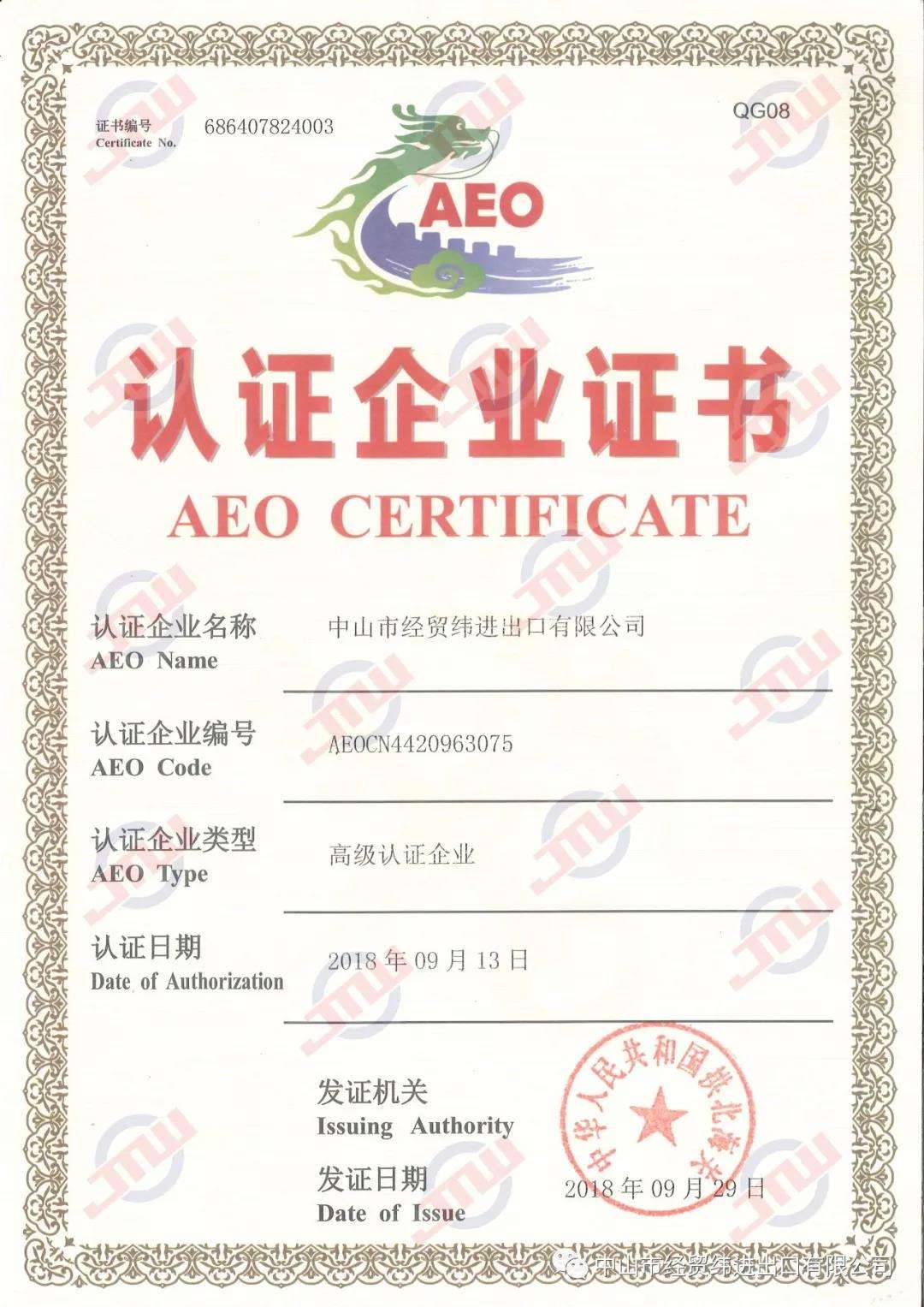 No more than 3 “basically yes” in General Criteria
2
3
No more than 3 “basically yes” in Single Criteria
Passed only if  all 3 requirements are met
Monitoring Procedure
1. AEO should be re-authorized every 5 years

2. AEO could be re-authorized by random if there’s any suspected abnormal issue with the credit situation.
AEO Facilitations
02
01
%
Lower check rate of origin
20%
Lower Inspection Rate
03
04
Priority in Declaration
Prior Recommendation
Reduced Post Clearance Audit
06
05
Exemption of guarantee
AEO Facilitations
Prior Declaration before arrival
07
08
Coordinator service
09
10
Joint incentive
AEO MRA benefits
Prior clearance in resumption
12
11
Other related measures
THANKS
September, 2023